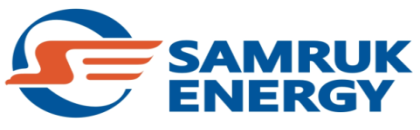 Отчет руководства о результатах финансово-хозяйственной деятельности  (MD&A) и исполнении ключевых КПД
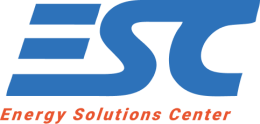 млн. тенге
Доходы от реализации продукции в 1-ом квартале 2024 года составили 400,16 млн. тенге в связи с увеличением услуги по предоставлению доступа к информационным ресурсам (BPMS), а также  отсутствием дохода по услуге транспортного обслуживания.
Доходы от финансирования в 1-ом квартале 2024 года составили  0,59 млн. тенге, где  отражены доходы по вознаграждениям по депозитам от размещенных вкладов в банках второго уровня АО «Forte Bank». 
Себестоимость в 1-ом квартале 2024 года составила  265,89 млн. тенге за счет роста услуги по гражданско-правовым договорам.   
Общие и админ. расходы в 1-ом квартале 2024 года составили 53,68 млн. тенге за счет оптимизации затрат.
EBITDA в 1-ом квартале 2024 года составила 105,15 млн. тенге. 
Итоговая прибыль в 1-ом квартале 2024 года составила 55,37 млн. тенге связано с увеличением расходов.
1
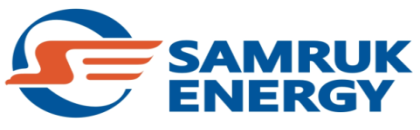 Анализ руководством компании финансового состояния и результатов деятельности (MD&A)
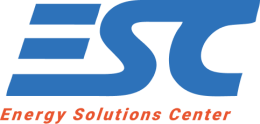 2